AN INFORGRAPHIC SHOWING COMPONENTS OF HUMAN SKELETON
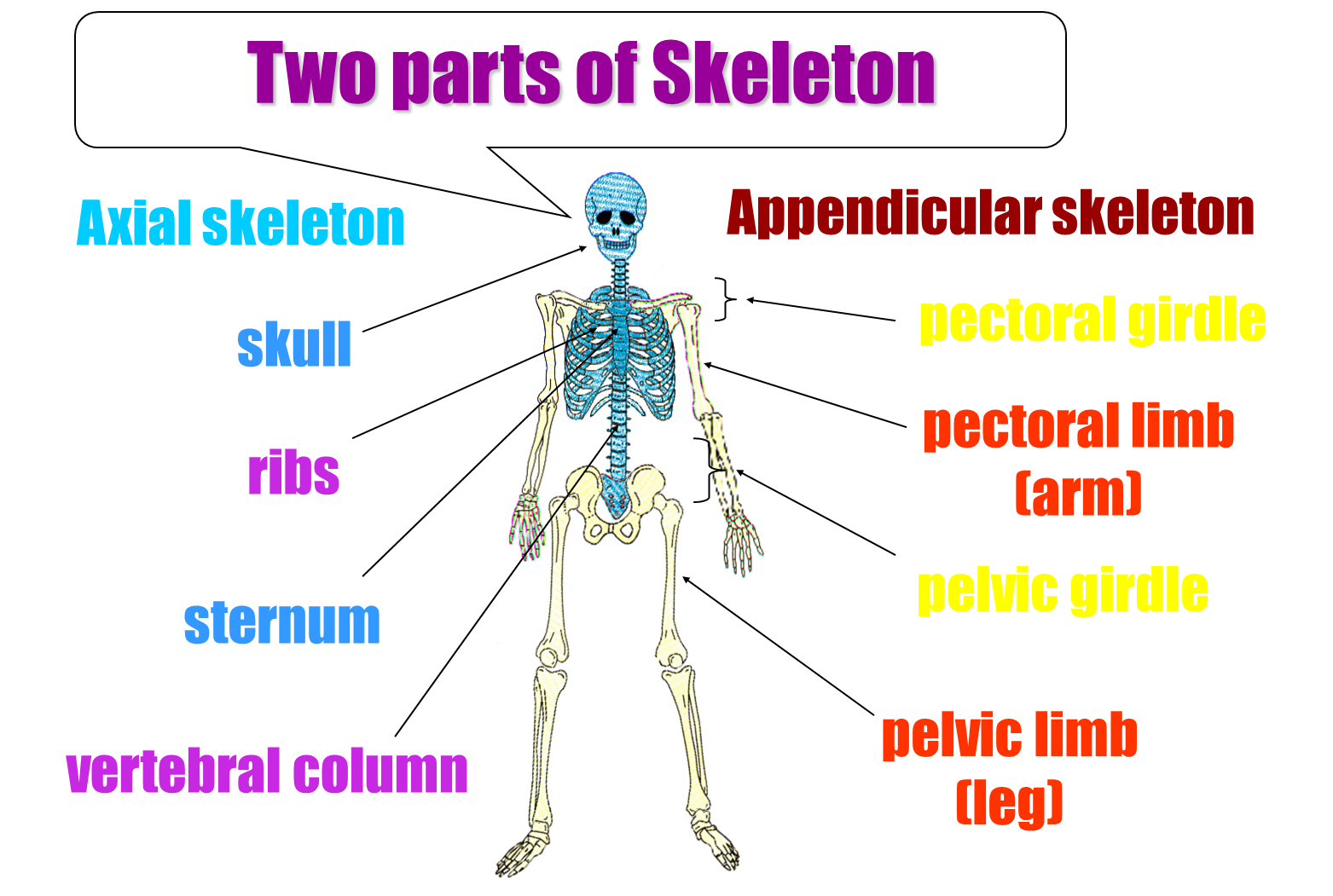